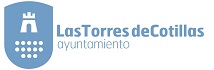 ENCUESTAS DE SATISFACCIÓN POLICÍA LOCAL
RESULTADOS 2020
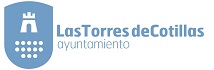 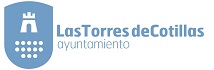 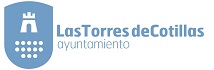 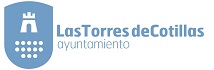 POBLACIÓN ENCUESTADA
16%
RESPUESTAS
NO PARTICIPACIÓN  NO TELÉFONO ACTIVO
20%
64%
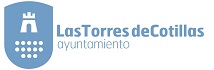 DISTRIBUCIÓN CIUDADANOS ENCUESTADOS
HOMBRE / MUJER
45%
55%
DISTRIBUCIÓN CIUDADANOS ENCUESTADOS
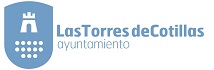 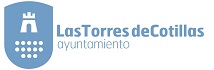 MOTIVOS DE SOLICITUD DEL SERVICIO
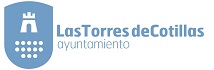 MOTIVOS DE SOLICITUD DEL SERVICIO
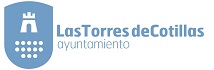 PUNTUACION MEDIA : 8,7
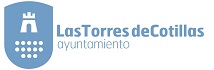 PUNTUACION MEDIA : 8,0
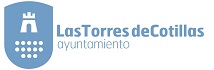 PUNTUACION MEDIA : 7,72
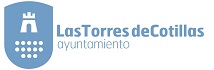 PUNTUACION MEDIA : 8,48
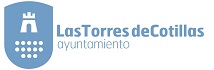 PUNTUACION MEDIA : 8,27
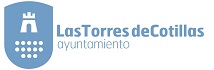 PUNTUACION MEDIA : 8,25
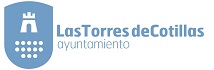 OBSERVACIONES / SUGERENCIAS

Trabaja en Pedanías por horas sociales. Solicita permiso para horas porque tenía problemas  Barranco caído por lluvia que molesta al vecino
Llama a la policía por los documentos requeridos  Sugiere abrir los Aseos del Parque de La Constitución
Sugiere dar conferencias a los miembros de la Policía sobre actualización de las normas  Valora un “0” porque no se soluciona el problema
Puntúa un 2 porque han tardado en venir. También sugiere que haya un mejor trato por parte de  algunos miembros de la Policía Local
Valora un “5” porque en otro ocasión no han acudido por coches aparcados delante de su casa  Valora bajo porque considera que todo personal municipal tiene que mejorar su trabajo  Valora un “0” porque no han venido
Sugiere que la Policía Local tendría que tener más recursos para poder actuar mejor  Sugiere que haya más vigilancia en el Municipio
Sugiere que se ponga una Multa por Ruidos (por ejemplo 50 € cuando hayan más de X llamadas de los  vecinos por lo mismo)
Valora en “2” porque opina que hay poca presencia de la Policía en la Urbanización Los Romeros  Valora un “0” porque no han acudido y no se ha avisado a la protectora